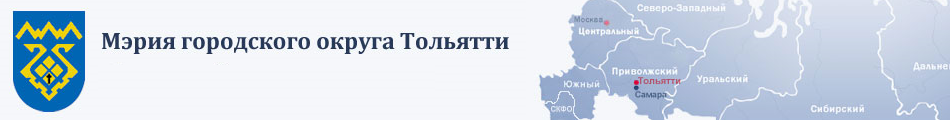 Информация о распределении ассигнований 2015 года утвержденного бюджета городского округа Тольятти на 2014 год и плановый период 2015 и 2016 годов по департаменту по управлению муниципальным имуществом мэрии городского округа Тольятти
Докладчик: Чижикова Анна Михайловна
Руководитель департамента по управлению муниципальным имуществом
ТОЛЬЯТТИ 2014
Департамент по управлению муниципальным имуществом
Бюджетные ассигнования  2015 года
 
163 090 тыс. руб.
Непрограммное направление расходов

15 267 тыс. руб.
Программное 
направление расходов 
 
147 823 тыс. руб.
2
ТОЛЬЯТТИ 2014
Департамент по управлению муниципальным имуществом
Программное направление расходов 

147 823 тыс. руб.
112 743 тыс. руб. 
на мероприятия в рамках муниципальной программы городского округа Тольятти «Молодой семье – доступное жилье» на 2014-2015 годы
35 080 тыс. руб. 
на мероприятия в  рамках муниципальной программы «Развитие транспортной системы и дорожного хозяйства городского округа Тольятти на 2014-2020 гг.»
3
ТОЛЬЯТТИ 2014
Департамент по управлению муниципальным имуществом
Муниципальная программа городского округа Тольятти 
«Молодой семье - доступное жилье» на 2014-2015 годы 
утверждена постановлением мэрии городского округа Тольятти 
от 11.10.2013г. № 3155-п/1
За  счет  средств  бюджета  городского округа Тольятти в сумме 112743 тыс. руб., направленных на софинансирование  мероприятий в рамках подпрограммы «Обеспечение жильем молодых семей» федеральной целевой программы «Жилище» на 2011-2015 годы,  планируется обеспечить жильем 774 молодых семей по списку 2015 года. 
      Расчет произведен, исходя из норматива стоимости 1 кв. м – 32369 руб., жилой площади - 54 кв. м, состава семьи  - 3 человека, софинансирования расходного обязательства за счет средств бюджета городского округа – 23,8 %.
4
ТОЛЬЯТТИ 2014
Департамент по управлению муниципальным имуществом
Муниципальная программа «Развитие транспортной системы и дорожного хозяйства  городского  округа  Тольятти  на  2014-2020  гг.» утверждена постановлением мэрии городского округа Тольятти 
от 29.01.2014г. № 233-п/1
Бюджетные инвестиции на увеличение уставного фонда муниципального предприятия «Тольяттинское пассажирское автотранспортное предприятие №3» в сумме 35080 тыс. руб. планируется предоставить на исполнение обязательств по договору лизинга, заключенного между МП «ТПАТП №3» и ЗАО «Сбербанк Лизинг»  в 2012 году по приобретению 102 единиц автобусов.
5
ТОЛЬЯТТИ 2014
Департамент по управлению муниципальным имуществом
Непрограммное направление расходов 
15 267 тыс. руб.
Мероприятия по оценке недвижимости, признанию прав и регулированию отношений по государственной и муниципальной собственности в сумме 12 204 тыс. руб., в том числе: 
- оплата услуг по проведению технической инвентаризации и подготовки документов на объекты муниципального имущества для проведения мероприятий по оформлению  права  муниципальной  собственности  на  них  -  11167 тыс. руб.
- оплата услуг по определению рыночной стоимости муниципального  имущества - 1000 тыс. руб.
- оплата нотариальных услуг - 21 тыс. руб.
- оплата государственной пошлины - 16 тыс. руб.
Мероприятия в сфере  общегосударственного   управления  в сумме 2 563 тыс. руб., в том числе:
      - перечисление в бюджет налога на добавленную стоимость по итогам реализации физическим лицам муниципального имущества в рамках «Программы приватизации муниципального имущества городского округа Тольятти в 2015 году» - 2449 тыс. руб.
      - оплата услуг ФГУП «Почта России» по приему и переводу платежей населения за пользование жилыми помещениями муниципального жилищного фонда  – 114 тыс. руб.
Выкуп земельного участка, расположенного по адресу г. Тольятти, Центральный район, городское кладбище для муниципальных нужд в сумме  500 тыс. руб.
6
ТОЛЬЯТТИ 2014
СПАСИБО ЗА ВНИМАНИЕ
Информация о распределении ассигнований 2015 года утвержденного бюджета городского округа Тольятти на 2014 год и плановый период 2015 и 2016 годов по департаменту по управлению муниципальным имуществом мэрии городского округа Тольятти
Докладчик: Чижикова Анна Михайловна,
Руководитель департамента по управлению муниципальным имуществом
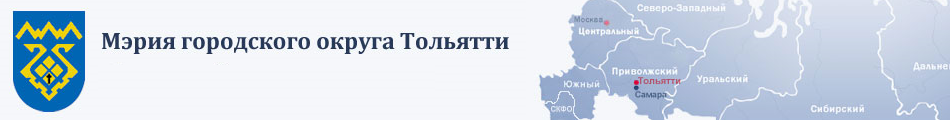 7